Министерство образования Красноярского края
краевое государственное бюджетное профессиональное образовательное учреждение «Игарский многопрофильный техникум»
Самостоятельная работа
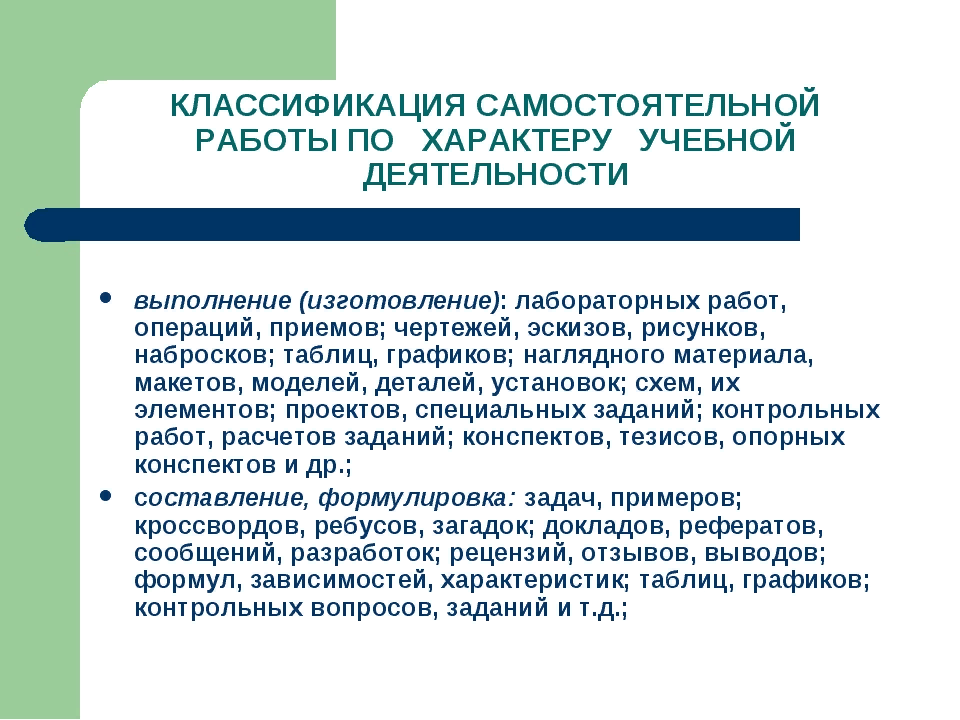 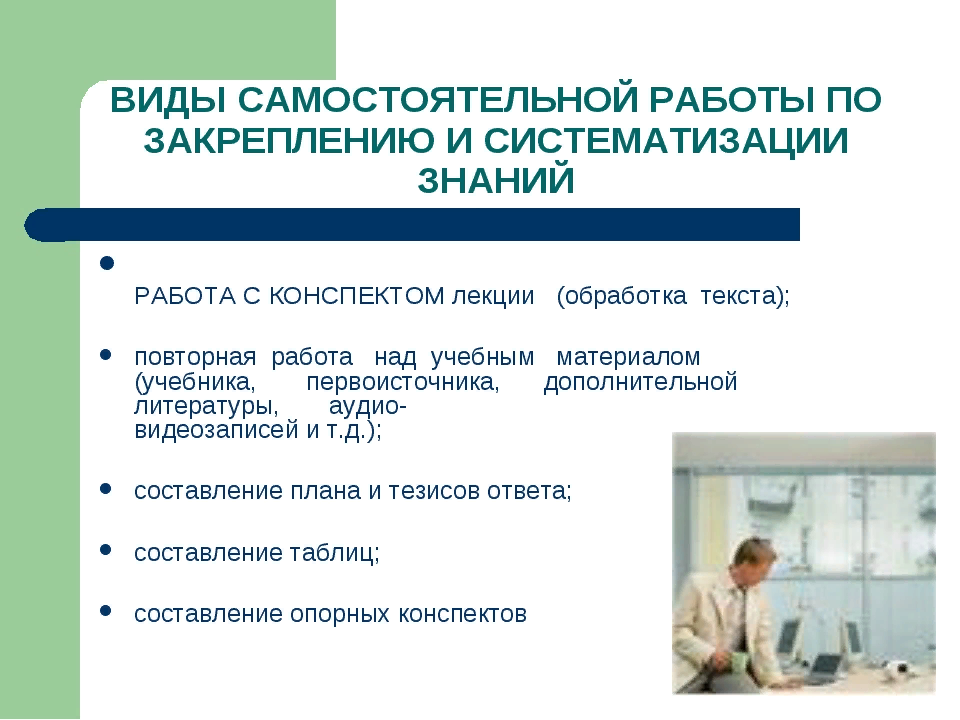 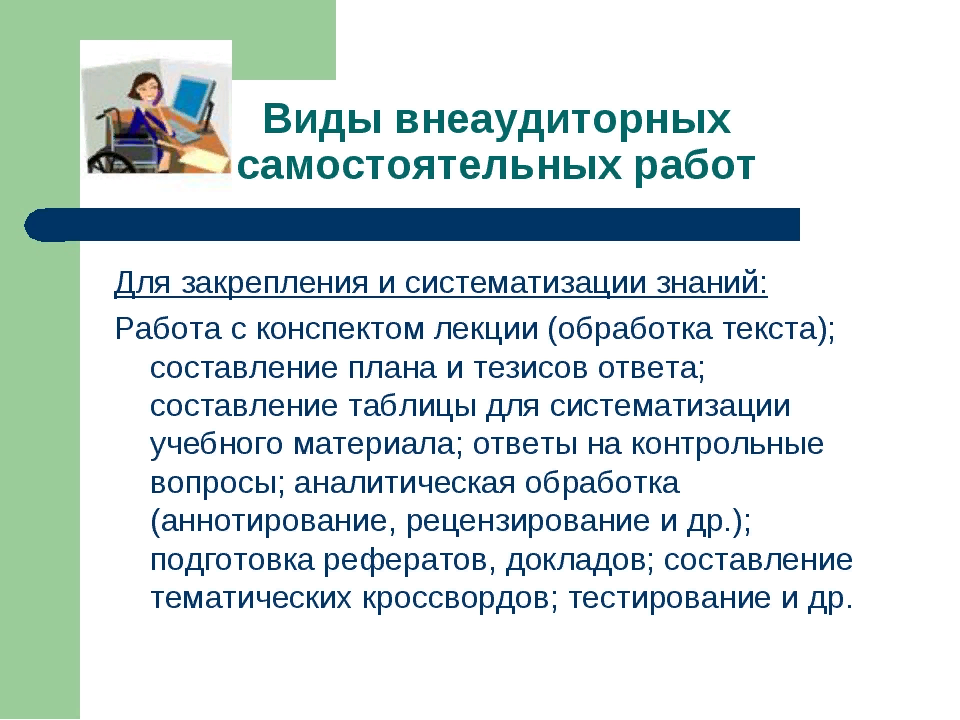